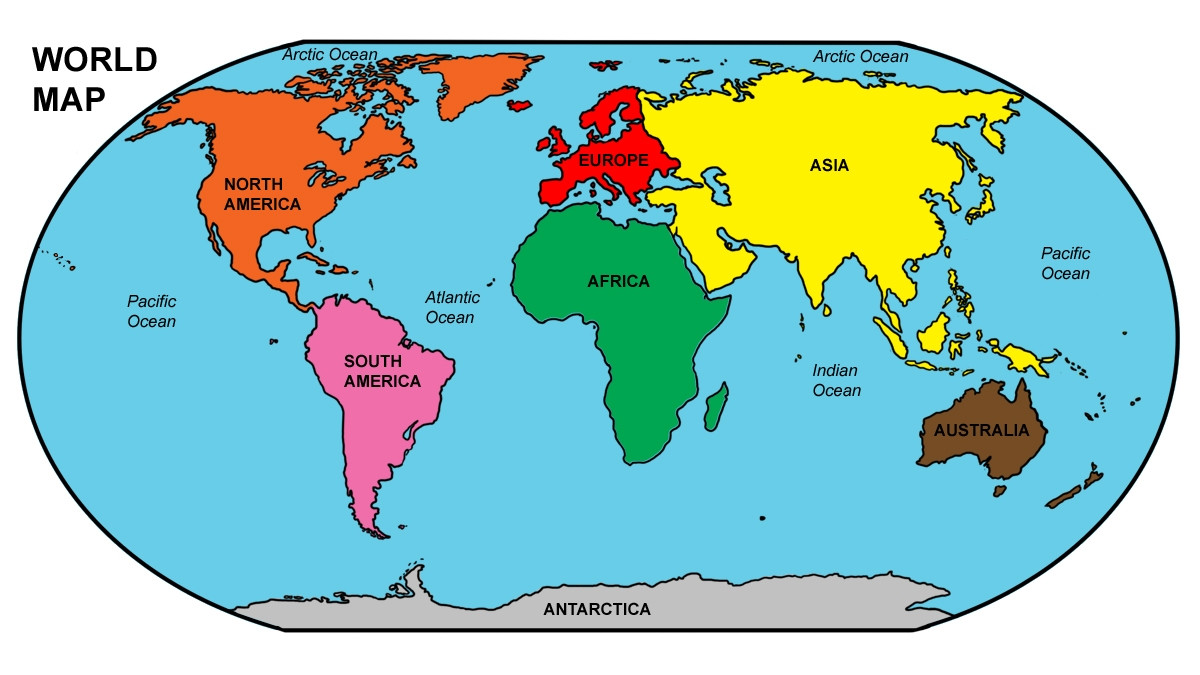 What a continent is?Continents are huge landmasses on Earth, like pieces of a giant puzzle.
1- Asia
2- Africa
3-North America
4-South America
5-Antarctica
6-Europe
7-Austerlia
North America:-is the 3rd largest continent.
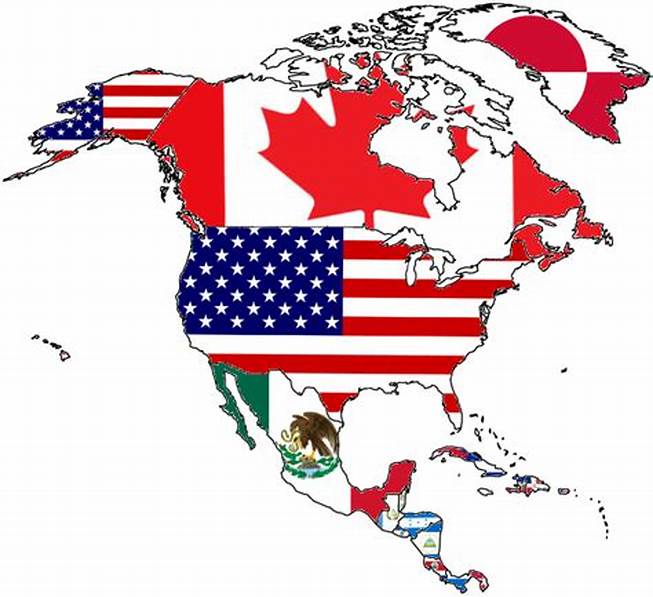 North America has many countries such as :United States, Canda, and Mexico.
United States: 
We can call it United states of America or U.S.A.
Famous food:
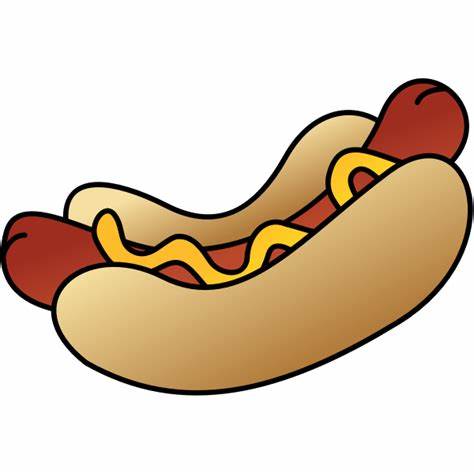 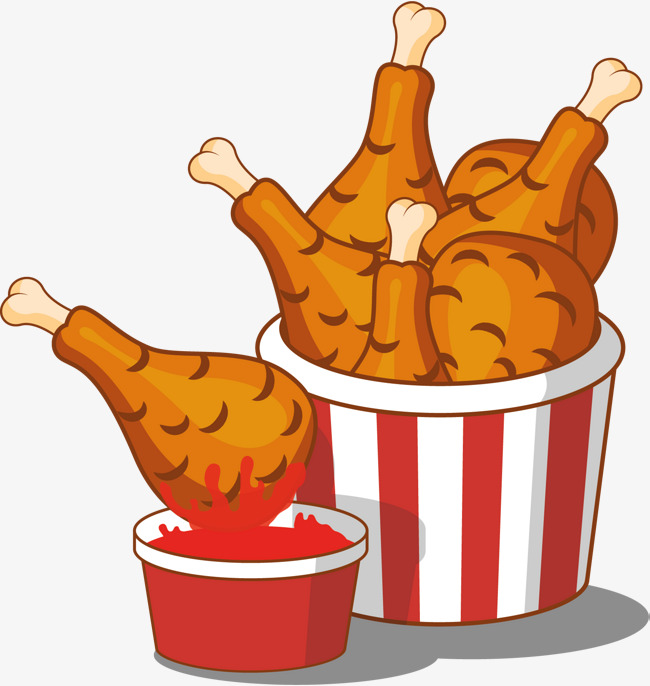 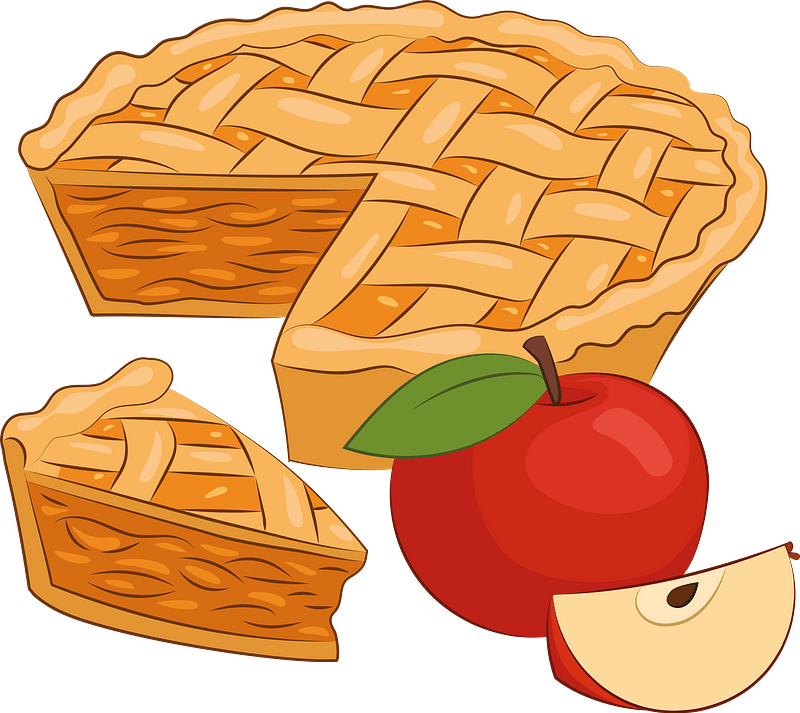 Famous Animals:
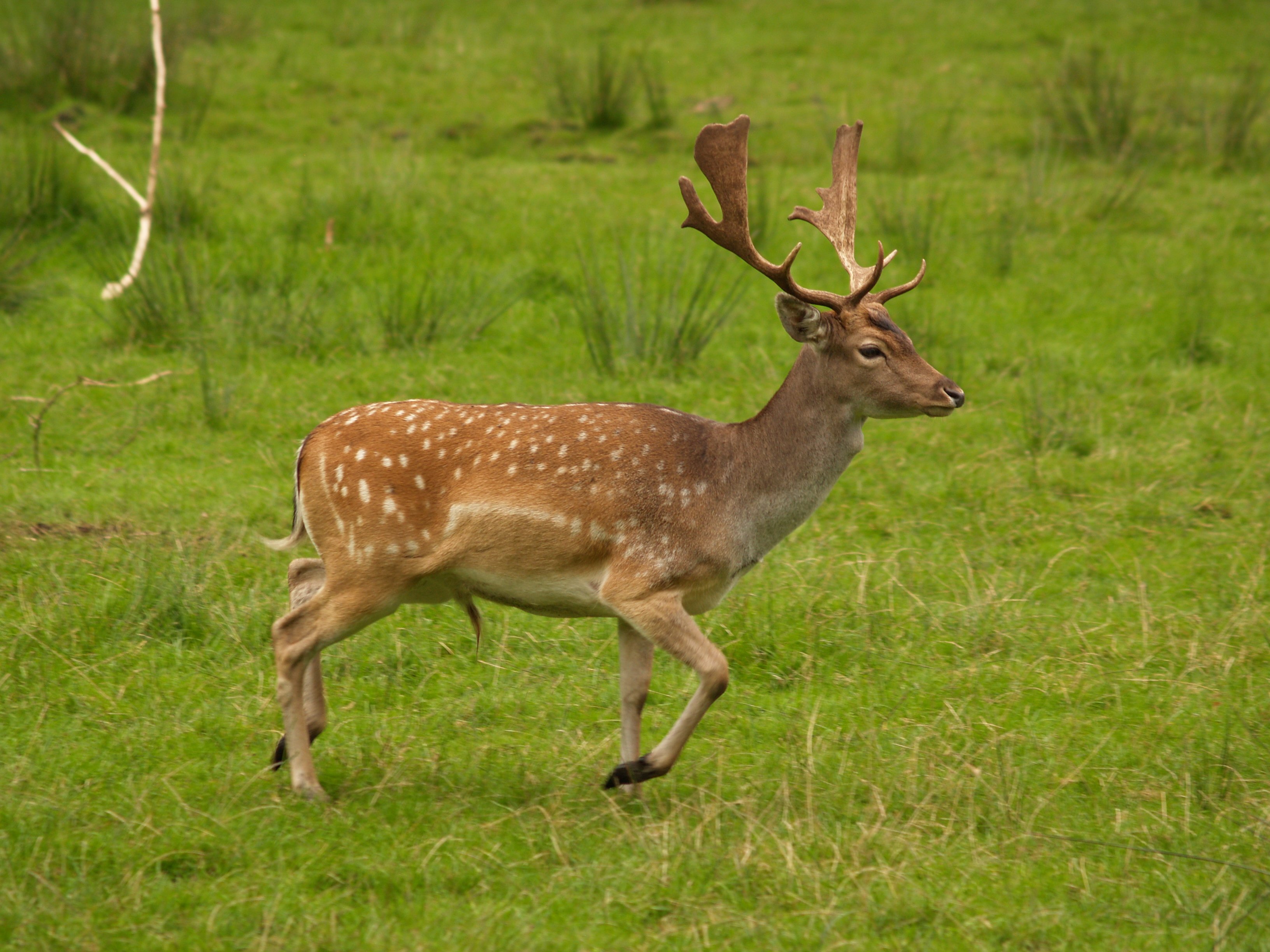 Deer
Racoon
Famous landmarks:
The Statue of Liberty
Colorado River
Traditional Celebrations:
Halloween
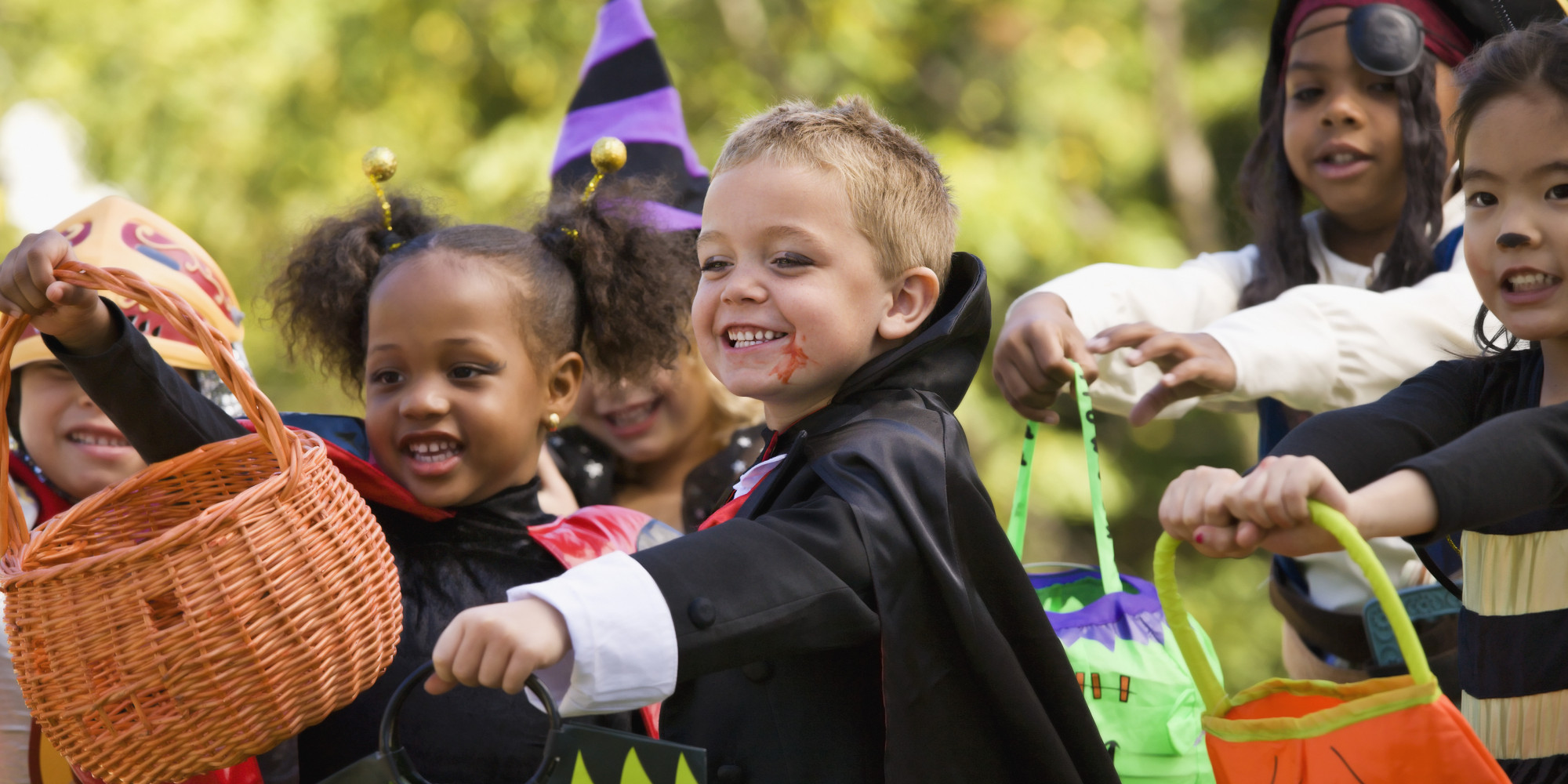 Halloween takes place on October 31. It is a time when people dress up in costumes, go trick-or-treating, and carve jack-o’-lanterns from hollowed out pumpkins.
South America: Is the 4th  largest continent
It has many countries.
Such as : Brazil, Argentina, Colombia.
Brazil:
Brazil is the largest country at 	South America.
Famous Food
Cheese Bread
Brigadeiro
pastel
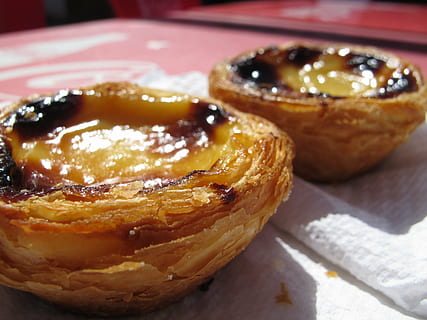 Famous Animals :
Piranha Fish
Toco Toucan
Not a nice fish, we need to take care of it.
Famous Landmarks:
Copacabana beach
Amazon Theater
Traditional Celebrations:
it takes place in February or early March.

Its very colorful festival and it goes all over The country.
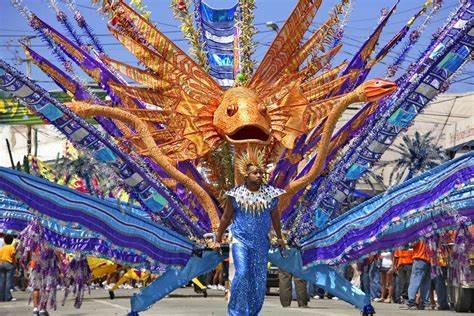